Тема:
Пособия и отчетность в СФР
Наставник:  Захарова А.С. заместитель начальника управления организации страхования профессиональных рисков ОСФР по СПб и ЛО
Нормативное регулирование порядка выплаты пособий
Федеральный закон от 29.12.2006 № 255-ФЗ «Об обязательном социальном страховании на случай временной нетрудоспособности и в связи с материнством» 
Федеральный закон от 19.05.1995 № 81-ФЗ «О государственных пособиях гражданам, имеющим детей»
Федеральный закон от 24.07.1998 № 125-ФЗ «Об обязательном социальном страховании от несчастных случаев на производстве и профессиональных заболеваний»
Постановление Правительства РФ от 23.11.2021 № 2010 «Об утверждении Правил получения Фондом социального страхования Российской Федерации сведений и документов, необходимых для назначения и выплаты пособий по временной нетрудоспособности, по беременности и родам, единовременного пособия при рождении ребенка, ежемесячного пособия по уходу за ребенком
Приказ ФСС РФ от 22.04.2024 № 643 «Об утверждении форм документов и сведений, применяемых в целях назначения и выплаты страхового обеспечения по обязательному социальному страхованию»
Постановление Правительства Российской Федерации от 09.08.2021 № 1320 «Об утверждении правил возмещения территориальным органом Фонда социального страхования Российской Федерации страхователю расходов на оплату дополнительных выходных дней, предоставляемых для ухода за детьми-инвалидами по одному из родителей (опекуну, попечителю)»
Приказ ФСС РФ от 28.07.2023 № 1471 «Об утверждении Порядка возмещения расходов страхователю на выплату социального пособия на погребение, а также возмещения стоимости услуг, предоставляемых согласно гарантированному перечню услуг по погребению, специализированной службе по вопросам похоронного дела»
Застрахованные лица
В соответствии с изменениями, внесенными в Федеральный закон от 29.12.2006 №255-ФЗ, с 01.01.2023 физические лица, работающие по договорам гражданско-правового характера, являются застрахованными лицами по обязательному социальному страхованию на случай временной нетрудоспособности и в связи с материнством и имеют право на получение: 
- пособия по временной нетрудоспособности;
- пособия по беременности и родам;
- единовременного пособия при рождении ребенка;
- ежемесячного пособия по уходу за ребенком.
К застрахованным лицам не относятся: лица, применяющие специальный налоговый режим «Налог на профессиональный доход» (самозанятые), а также лица, получающие страховые пенсии в соответствии с законодательством РФ, являющиеся опекунами или попечителями, исполняющими свои обязанности возмездно по договору об осуществлении опеки или попечительства, в том числе по договору о приемной семье.
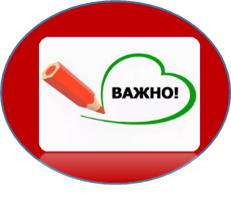 На случай временной нетрудоспособности и в связи с материнством
От несчастных случаев на производстве и профессиональных заболеваний
лица, работающие по трудовым договорам;


лица, занятые по договорам гражданско-правового характера, предметом которых являются выполнение работ или оказание услуг
(только если в соответствии с договорами заказчик обязан уплачивать страховые взносы)
лица, работающие по трудовым договорам;

лица, занятые по договорам гражданско-правового характера, предметом которых являются выполнение работ или оказание услуг
(если в предшествующем году сумма страховых взносов составляла в совокупном размере не менее стоимости страхового года (2,9 % от МРОТ*12)
=
≠
Порядок назначения пособий застрахованным лицам, занятым по договорам гражданско-правового характера
С 01.01.2023 в соответствии с частью 4.2 статьи 2 Закона № 255-ФЗ застрахованные лица, работающие по договорам гражданско-правового характера, имеют право на получение страхового обеспечения при условии, что сумма страховых взносов, начисленная с выплат в их пользу, в том числе в рамках трудовых отношений, за календарный год предшествующий календарному году, в котором наступил страховой случай, составляет в совокупном размере не менее стоимости страхового года, определяемой в соответствии с частью 3 статьи 4.5 Закона № 255-ФЗ (по ГПХ + по ТД - 5652,22 руб. в 2023 году).

            Виды страхового обеспечения и периоды оплаты:

         - пособие по временной нетрудоспособности - до дня восстановления трудоспособности, но не более 75 календарных дней по договорам, заключенным на срок до 6 месяцев;
         - пособие по беременности и родам – за период освобождения, указанный в ЭЛН, но не более периода действия договора;
         - единовременное пособие при рождении ребенка - если дата рождения ребенка в период действия договора;
         - ежемесячное пособие по уходу за ребенком до достижения им возраста 1,5 лет - за период действия договора;
         - пособие на погребение - если дата смерти в период действия договора.
Пособие по временной нетрудоспособности
Пособие при рождении ребенка
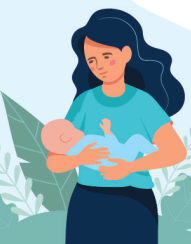 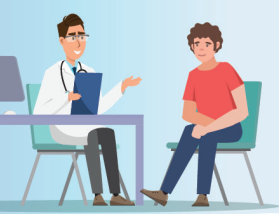 Событие: 
актовая запись о рождении ребенка (ЕГР ЗАГС)
Событие: формирование электронного листка нетрудоспособности
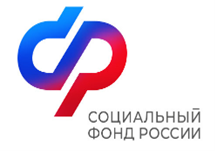 Пособие по уходу за ребенком до 1,5 лет
Пособие по беременности и родам:
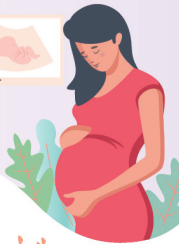 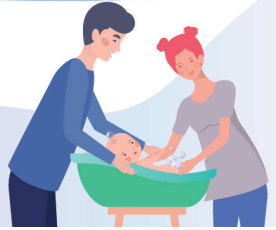 Событие: 
предоставление отпуска по уходу за ребенком
Событие: 
-формирование электронного листка нетрудоспособности, 
- предоставление отпуска по БИР
Основание для назначения и выплаты – ЭЛН
* ЭЛН формируется в мед.организации → размещается в ИС СФР →  подписывается УКЭП медработника и мед.организации
Пособие по временной нетрудоспособности по беременности и родам
1
Идентификация страхователя по сведениям персонифицированного учета СФР
2
+++ идентификация
Страхователю направляется информация об открытии, продлении ЭЛН (сообщения 111).
После закрытия ЭЛН страхователю в СЭДО направляется сообщение 100.
Работник через ЕПГУ получает сведения об открытии ЭЛН и этапах выплаты пособия
--- идентификация
Гражданин уведомляется через ЕПГУ о необходимости обратиться по месту работы в целях получения пособия.

Страхователь в СЭДО  инициирует выплату (сообщение 109), в ответ страхователю направляется сообщение 100.
3
Пособия по временной нетрудоспособности и по беременности и родам
Сведения, необходимые для назначения и выплаты пособия, предоставляются страхователем в СЭДО ответным сообщением 101 в объеме, указанном в запросе страховщика (в сообщении 100) не позднее 3-х рабочих дней со дня получения сведений о закрытии ЭЛН.
4
Информирование работника через ЕПГУ о соблюдении страхователем направления сведений для выплаты пособия.
5
Назначение и выплата пособия в течение 10 рабочих дней со дня предоставления страхователем сведений для выплаты пособия (сообщения 101)
6
Уведомление работника через ЕПГУ и страхователя через СЭДО о выплате пособия (сообщение 110)
7
Порядок действий страхователя в случае отсутствия запросов на выплату пособия по сотруднику
Порядок действий страхователя в случае отсутствия запросов на выплату пособия по сотруднику
В зависимости от определенного системой метода назначения пособия необходимо осуществлять следующие действия
Направление извещений
Направление извещения в случае ошибок в сведениях –  в течение 5 рабочих дней с момента получения сообщения 101 от страхователя (если ошибка в ЭЛН, то извещение также направляется в медицинскую организацию на бумажном носителе)
Ответ на извещение - в течение 5 рабочих дней с момента получения извещения в СЭДО
- Ответ необходимо направлять в рамках проактивного механизма новым сообщением 101 в ответ на извещение, чтобы подтянулись номер и дата самого извещения
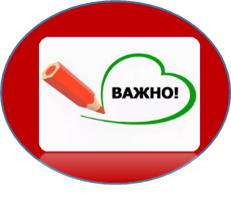 Порядок назначения пособий с 01.01.2024
С 01.01.2024 в Постановление Правительства РФ от 23.11.2021 № 2010 внесены изменения, в соответствии с которыми для исчисления пособий по временной нетрудоспособности, по беременности и родам, ежемесячного пособия по уходу за ребенком Фонд использует сведения о заработной плате застрахованного лица (работника) из состава сведений индивидуального (персонифицированного) учета в системах обязательного пенсионного и обязательного социального страхования.

      В случае если на день назначения соответствующего пособия в составе сведений индивидуального (персонифицированного) учета отсутствуют сведения о заработной плате застрахованного лица за расчетный период либо такие сведения учтены не в полном объеме, после поступления необходимых сведений о заработной плате либо уточнении сведений, и отражения их в индивидуальном (персонифицированном) производится автоматический перерасчет ранее назначенных пособий исходя из уточненных либо вновь поступивших сведений о заработной плате застрахованного лица. Информация об уточненном размере пособия направляется в личный кабинет застрахованного лица на Едином портале государственных услуг.

    Пример: для страховых случаев 2025 года расчетный период – 2023 г + 2024 г
  * до сдачи отчетности за 4 квартал 2024 расчет производится из суммы заработка за 2023 г + за 9 месяцев 2024 г
  * после сдачи отчетности за 4 квартал 2024 – перерасчет с учетом сумм заработка за 2024 г в полном объеме
Начиная с марта 2025 сумма заработка за 2024 год в запросах сведений для выплаты пособий (сообщение 100) отражается в полном объеме

Способы перерасчета пособий

                              Страхователем                                                                      Фондом
   - направить запрос о сумме заработка (сообщение 320)                          в автоматическом порядке (без 
   - инициировать перерасчет пособия (сообщение 109)                             заявления застрахованного лица)
   
 
      
  ВАЖНО! Сведения о суммах заработка застрахованного лица из справок ф.182н других
                                                             страхователей не используются
Порядок назначения пособия по временной нетрудоспособности в случае, если работник в период нетрудоспособности осуществлял трудовую деятельность по одному из мест работы
Листок нетрудоспособности формируется по результатам проведения экспертизы временной нетрудоспособности, целью которой является определение способности работника осуществлять трудовую деятельность и необходимости его временного освобождения от работы по всем местам работы, включая дистанционную работу, с обязательным соблюдением режима лечения, определенного врачом.


       ВАЖНО! Осуществление трудовой деятельности в период временной нетрудоспособности хотя бы по одному из мест работы является нарушением режима лечения, предписанного лечащим врачом.


        В случае выхода застрахованного лица на работу без выписки согласно Порядка формирования листов нетрудоспособности, утв. Приказом Министерства здравоохранения РФ от 23.11.2021 № 1089н, в графе листка нетрудоспособности «Отметка о нарушении условий оказания медицинской помощи» медицинской организацией указывается код «25».

        Пособие по временной нетрудоспособности в случае нарушения режима выплачивается  в размере, не превышающем за полный календарный месяц минимального размера оплаты (пункт 1 часть 2 статьи 8 Федерального закона от 29.12.2006 № 255-ФЗ).
Порядок назначения пособия по временной нетрудоспособности в случае, если работник в период нетрудоспособности осуществлял трудовую деятельность по одному из мест работы
При выявлении ОСФР случаев, когда застрахованное лицо в период временной нетрудоспособности осуществляло трудовую деятельность по одному из мест работы, в адрес страхователя направляется извещение с текстом: 
       «В связи с наличием трудовых отношений с другим страхователем, отказавшим в выплате пособия по данному ЭЛН в связи с работой застрахованного лица в период нетрудоспособности, ЭЛН оплате не подлежит.»
Действия застрахованного лица:
 если действительно трудился в период ЭЛН у другого страхователя – рассмотреть возможность обращения в медицинскую организацию за получением дубликата ЭЛН с кодом «25» (нарушение режима лечения) с даты выхода на работу у другого страхователя;
 если ЭЛН не оплачен другим страхователем по иным причинам (простой, отпуск без сохранения и т.д.) -  предоставить пояснения (документы), подтверждающие факт освобождения от работы без выплаты заработной платы у другого страхователя.
Действия страхователя: 
 в случае оформления  дубликата ЭЛН необходимо представить сведения (сообщение 101) на выплату пособия по новому листку нетрудоспособности;
 в случае предоставления застрахованным лицом необходимых пояснений (некорректный отказ в выплате пособия другим страхователем) - повторно направить сведения на выплату пособия по данному листку нетрудоспособности, указав в графе «Примечание» фактическую причину отказа в выплате другим страхователем.
Выплата пособия по временной нетрудоспособности в связи с несчастным случаем на производстве и профессиональным заболеванием
До признания случая страховым страхователь обязан не позднее 3-х рабочих дней направить ответ на запрос сведений, необходимых для назначения и выплаты пособия по временной нетрудоспособности. Расчет пособия будет первоначально произведен в соответствии со статьей 14 Федерального закона № 255-ФЗ.
После составления акта по форме Н1 и признания случая страховым страхователь уведомляет СФР через СЭДО о необходимости перерасчета пособия путем направления сообщения 109. Далее страхователь направляет в ответ на сообщение 100  сведения с данными для выплаты пособия в соответствии с частью 1 статьи 9 Федерального закона № 125-ФЗ (сообщение 101).
СФР производит перерасчет и доплату пособия по временной нетрудоспособности пособия  в связи с несчастным случаем на производстве и профессиональным заболеванием в течение 10 рабочих дней с момента получения сведений от страхователя.
Порядок направления сведений для назначения пособий при использовании замены лет расчетного периода
В случае, если страхователь в ответе на запрос (сообщение 101) изменяет годы расчетного периода по заявлению застрахованного лица о замене лет первоначальный (родительский) запрос закрывается и формируется новый подпроцесс.

     Страхователь при этом получает:
   - уведомление о закрытии процесса и открытии нового подпроцесса;
   - новый проактивный запрос сведений (сообщение 100) с расчетными годами с учетом замены лет).

      Страхователю необходимо не позднее 3-х рабочих дней направить подтвержденные\откорректированные сведения (сообщение 101) в ответ на новый запрос (подпроцесс) с учетом замены лет.

     Информируем, что сведения о сумме заработка застрахованного лица при замене лет предоставляются начиная с 2018 года. Если замена лет производится на более ранние годы (2017 и далее), то сумма заработка корректируется страхователем, т.к. в запросе (сообщении 100) будут указаны нулевые значения.
Уведомление  о необходимости информирования работников, призванных на военную службу, о своевременном возобновлении трудового договора для получения пособий по временной нетрудоспособности
Действие трудового договора приостанавливается на основании заявления работника на период прохождения военной службы в случае (ст.351.7 ТК РФ):
- призыва работника на военную службу по мобилизации;
- заключения им контракта в соответствии с п.7 ст.38 Федерального закона от 28.03.1998 № 53-ФЗ «О воинской обязанности и военной службе»; 
- контракта о добровольном содействии в выполнении задач, возложенных на Вооруженные Силы РФ.
Действие трудового договора возобновляется в день выхода сотрудника на работу. Работник обязан предупредить работодателя о своем выходе на работу не позднее, чем за три рабочих дня.
Порядок расчета пособий по временной нетрудоспособности мобилизованным

Страховой стаж: Период приостановления действия трудового договора засчитывается в страховой стаж работника. 

Средний дневной заработок: Определяется путем деления заработка, начисленного за расчетный период (2 предшествующих года), на 730 за вычетом календарных дней, приходящихся на период приостановления действия трудового договора на период прохождения военной службы.
Ежемесячное пособие по уходу за ребенком до 1,5 лет
Основание для назначения и выплаты – заявление работника и приказ работодателя о предоставлении отпуска по уходу за ребенком в соответствии с ТК РФ
1
Страхователь в СЭДО  направляет сведения о поданном работником заявлении о назначении и выплате ежемесячного пособия по уходу за ребенком  (сообщение 109)
2
Идентификация страхователя СФР и направление ему проактивного запроса на выплату (сообщение 100).
3
Сведения, необходимые для назначения и выплаты пособия, предоставляются страхователем в СЭДО ответным сообщением 101 в объеме, указанном в запросе страховщика не позднее 3-х рабочих дней со дня получения сообщения 100.
4
5
6
7
этапы совпадают (см. слайд 10)
Прекращение выплаты ежемесячного пособия по уходу за ребенком в возрасте до 1,5 лет
Страхователь уведомляет через СЭДО СФР  о прекращении права на ежемесячное пособие по уходу за ребенком в возрасте до 1,5 лет в течение 3 рабочих дней со дня, когда ему стало известно об обстоятельствах, влекущих прекращение права на пособие:
8
Путем направления в СЭДО  сообщения 104.
Путем инициации в СЭДО  перерасчета выплаты (сообщение 109) и направления в дальнейшем в ответ на сообщение 100  сведений с откорректированным периодом выплаты пособия (сообщение 101)
9
СФР производит прекращение выплаты пособия на основании сведений от страхователя в течение 10 рабочих дней с момента их получения
Редакция до 01.01.2024
Редакция после 01.01.2024
Ст. 11.1 ФЗ № 255-ФЗ
Часть 1. Ежемесячное пособие по уходу за ребенком выплачивается застрахованным лицам (матери, отцу, другим родственникам, опекунам), фактически осуществляющим уход за ребенком и находящимся в отпуске по уходу за ребенком либо вышедшим на работу из этого отпуска ранее достижения ребенком возраста полутора лет в соответствии с частью 2 настоящей статьи, со дня предоставления отпуска по уходу за ребенком до достижения ребенком возраста полутора лет
Часть 1. Ежемесячное пособие по уходу за ребенком выплачивается застрахованным лицам (матери, отцу, другим родственникам, опекунам), фактически осуществляющим уход за ребенком и находящимся в отпуске по уходу за ребенком, со дня предоставления отпуска по уходу за ребенком до достижения ребенком возраста полутора лет
Часть 2. 
Право на ежемесячное пособие по уходу за ребенком сохраняется в случае, если лицо, находящееся в отпуске по уходу за ребенком, работает на условиях неполного рабочего времени или на дому и продолжает осуществлять уход за ребенком.
Часть 2. Право на ежемесячное пособие по уходу за ребенком сохраняется в случае, если лицо, находящееся в отпуске по уходу за ребенком, выходит на работу (в том числе на условиях неполного рабочего времени, работы на дому или дистанционной работы) из отпуска по уходу за ребенком ранее достижения ребенком возраста полутора лет или в период этого отпуска работает у другого страхователя (в том числе на указанных условиях)
Выход из отпуска по уходу за ребенком
Прекратился отпуск по уходу за ребенком, работник вышел на работу
Реализация всех прав, обязанностей, гарантий, предусмотренных ТК РФ
например
Кроме пособия по БиР.
Часть 5 ст. 13 Закона № 81-ФЗ о выборе между пособиями не изменилась
Ежегодный оплачиваемый отпуск
Матери, имеющие право на пособие по беременности и родам, в период после родов вправе со дня рождения ребенка получать либо пособие по беременности и родам, либо ежемесячное пособие по уходу за ребенком с зачетом ранее выплаченного пособия по беременности и родам в случае, если размер пособия по уходу за ребенком выше, чем размер пособия по беременности и родам
Пособие по ВН по своей болезни
Пособие по ВН, связанной с необходимостью ухода за больным членом семьи
И другие права, обязанности и гарантии
Единовременное пособие при 
рождении ребенка
Органы Загс размещают сведения о рождении
Идентифицируется мать ребенка, определяется место работы
Трудоустройство матери  не подтверждено
Трудоустройство матери подтверждено
Идентифицируется отец ребенка, определяется место работы
Выплата пособия  ОСФР
Трудоустройство отца подтверждено
Трудоустройство не подтверждено
Направляется запрос сведений по месту работы отца
Процесс закрывается
Выплата пособия  ОСФР после ответа страхователя на запрос
Определение права для назначения единовременного пособия при рождении ребенка
Единовременное пособие при рождении ребенка  выплачивается как работающим, так и неработающим гражданам.
       Право на единовременное пособие при рождении ребенка определяется на дату страхового случая (рождение ребенка) ст. 1.2, 1.3 Федерального Закона № 255-ФЗ.
Если на дату рождения ребенка оба родителя не являлись застрахованными лицами (не были трудоустроены), то за назначением единовременного пособия при рождении ребенка одному из родителей необходимо обратиться лично с заявлением в территориальный орган СФР по месту жительства (месту пребывания, месту фактического проживания). 

Если родители (один из родителей) на дату рождения ребенка являлись работающими гражданами, единовременное пособие при рождении ребенка назначается и выплачивается по месту работы одного из родителей.

Обращаем внимание! Если дата рождения ребенка ранее даты трудоустройства работника в Вашей организации, то за назначением работник должен обратиться:
- к тому работодателю, у которого он работал на дату рождения ребенка;
- лично в Фонд, если ни он, ни второй родитель не имели трудовых отношений.
(пример: у страхователя А трудоустроен по 15.08.2024, у страхователя Б трудоустроен с 20.08.2024, ребенок родился 10.08.2024 – выплата производится по страхователю А).
Порядок возмещения расходов на оплату дополнительных выходных дней по уходу за детьми-инвалидами
Приказом Фонда пенсионного и социального страхования РФ от 16.01.2024 № 28 утверждена форма заявления о возмещении расходов на оплату дополнительных выходных дней, предоставляемых для ухода за детьми-инвалидами одному из родителей (опекуну, попечителю). 
                
                                            В новую форму заявления добавлены поля:
      сведения о справке, подтверждающей инвалидность;
      номер индивидуального лицевого счета (СНИЛС) ребенка (поле обязательно к заполнению);
      при предоставлении 4 дополнительных выходных дней - месяц, год и количество дополнительных выходных дней, фактически предоставленных (**);
      при предоставлении до 24 накопленных дополнительных выходных дней - период, за который дополнительные дни не были использованы (период накопления дней), количество накопленных дней и количество фактически предоставленных дней (***);
       сведения о приказе (номер, дата) о предоставлении дополнительных выходных дней (поле обязательно к заполнению в случае предоставления заявления в электронном виде*). При предоставлении иным способом к заявлению прилагаются заверенные копии приказов. 

        В настоящее время реализована техническая возможность предоставления заявления в ЭЛЕКТРОННОМ ВИДЕ
Порядок выплаты социального пособия на погребение с 01.01.2025
С 01.01.2025 постановлением Правительства Российской Федерации будет установлен единый стандарт предоставления государственной услуги по назначению социального пособия на погребение.

С 01.01.2025 Страхователи освобождены от обязанности по выплате социального пособия на погребение. 
Лица, имеющие право на получение социального пособия на погребение будут самостоятельно обращаться в ОСФР.

      ВАЖНО! Расходы, произведенные на выплату социального пособия на погребение в 2024 году будут возмещены страхователям

       Пример 1: ЗЛ умерло 25.12.2024, родственники обратились 29.12.2024 – страхователь производит выплату социального пособия на погребение и обращается за возмещением в ОСФР;
       Пример 2: ЗЛ умерло 25.12.2024, родственники обратились 10.01.2025 – страхователь НЕ производит выплату социального пособия на погребение.
В связи с отменой обязанности страхователя выдавать застрахованному лицу справку № 182н, застрахованное лицо, с целью  подтверждения сведений о календарных днях, приходящихся на периоды временной нетрудоспособности, отпуска по беременности и родам, отпуска по уходу за ребенком, получения и в полном объеме страхового обеспечения, вправе представить страхователю следующие документы:
справку № 182н, выданную застрахованному лицу предыдущим работодателем до 01.01.2023 г.;
копию (дубликат) оформленной до 31.12.2022 г. справки № 182н,  выданной  застрахованному  лицу предыдущим  работодателем   после  01.01.2023 г.;
 справку о календарных днях, приходящихся на периоды временной нетрудоспособности, отпуска по беременности и родам, отпуска по уходу за ребенком, выданную предыдущим работодателем после 01.01.2023 г., в произвольной форме;
 сведения, содержащиеся о гражданине в Единой государственной информационной системе социального обеспечения, о мерах социальной защиты (поддержки), социальных услугах в рамках социального обслуживания и государственной социальной помощи, иных социальных гарантиях, а также о выплатах и иных вознаграждениях, формируемые в автоматизированном режиме на едином портале государственных и муниципальных услуг (функций);
 справку о назначенных и выплаченных пособиях, формируемую в автоматизированном режиме в Личном кабинете получателя услуг либо на бумажном носителе при обращении в Клиентскую службу Социального фонда России.
ЕФС-1
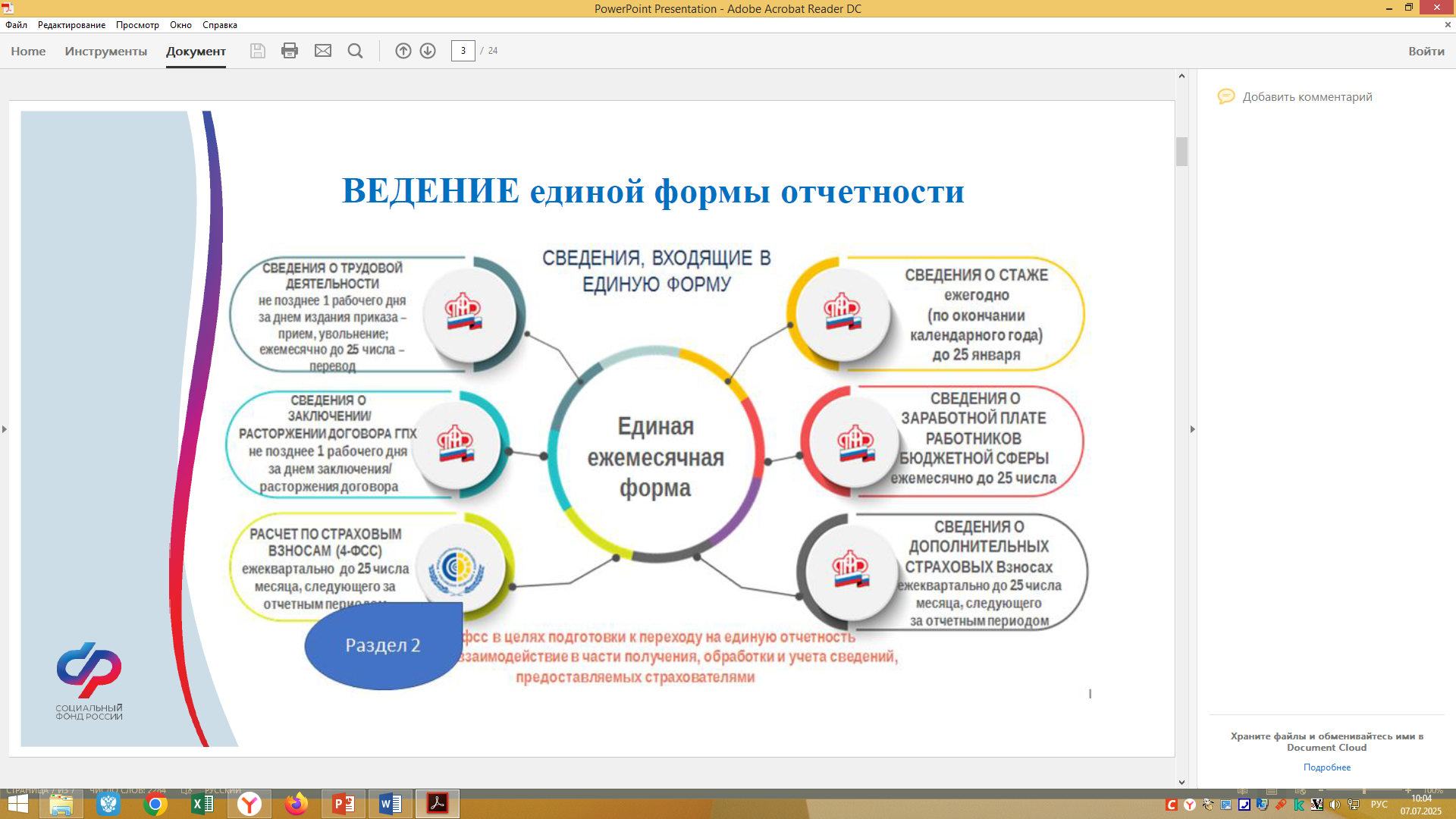 Правила проверки для формы ЕФС-1 утверждены Приказом СФР от 23 ноября 2023 г. N 2315 и содержат общие для всех документов проверки, а также особые для конкретных подразделов формы. 
Ошибки подразделяются по степени грубости и имеют цифровые коды, которые указываются в протоколах проверки
ЕФС-1 Подраздел 2.3 Сведения о результатах обязательных периодических 
медицинских осмотров работников и проведенной специальной оценки условий труда на начало года
Раздел заполняется данными на начало года и не меняется. Раздел одинаковый в отчетности за 1 квартал, Полугодие, 9 месяцев и год.
 Сведения из раздела участвуют в расчете скидки/надбавки к тарифу страховых взносов от несчастных случаев.
Привлечение страхователя к ответственности 
в соответствии со ст. 15.2 Федерального закона от 29.12.2006 № 255-ФЗ
Ответственность за совершение нарушений законодательства Российской Федерации об обязательном социальном страховании на случай временной нетрудоспособности и в связи с материнством

   Отказ в представлении или непредставление в установленный срок страхователем в территориальный орган страховщика документов (их копий, заверенных в установленном порядке), необходимых для осуществления контроля за полнотой и достоверностью сведений и документов, представляемых для назначения и выплаты страхового обеспечения, влечет взыскание со страхователя штрафа в размере 200 рублей за каждый непредставленный документ.

2. Представление страхователем недостоверных сведений и документов, необходимых для назначения и выплаты страхового обеспечения, или их сокрытие, повлекшие излишне понесенные расходы на выплату страхового обеспечения, влечет взыскание со страхователя штрафа в размере 20 % от суммы излишне понесенных расходов, но не более 5 000 рублей и не менее 
1 000 рублей.

3. Нарушение страхователем установленного Законом № 255-ФЗ срока представления страховщику сведений, необходимых для назначения и выплаты страхового обеспечения, влечет взыскание с него штрафа в размере 5 000 рублей.

4. Привлечение страхователей к ответственности, предусмотренной статьей 15.2. Закона № 255-ФЗ, осуществляется в порядке, аналогичном порядку, установленному Федеральным законом от 24 июля 1998 года № 125-ФЗ «Об обязательном социальном страховании от несчастных случаев на производстве и профессиональных заболеваний».
выявляютсяпри проведении камеральной или выездной проверки
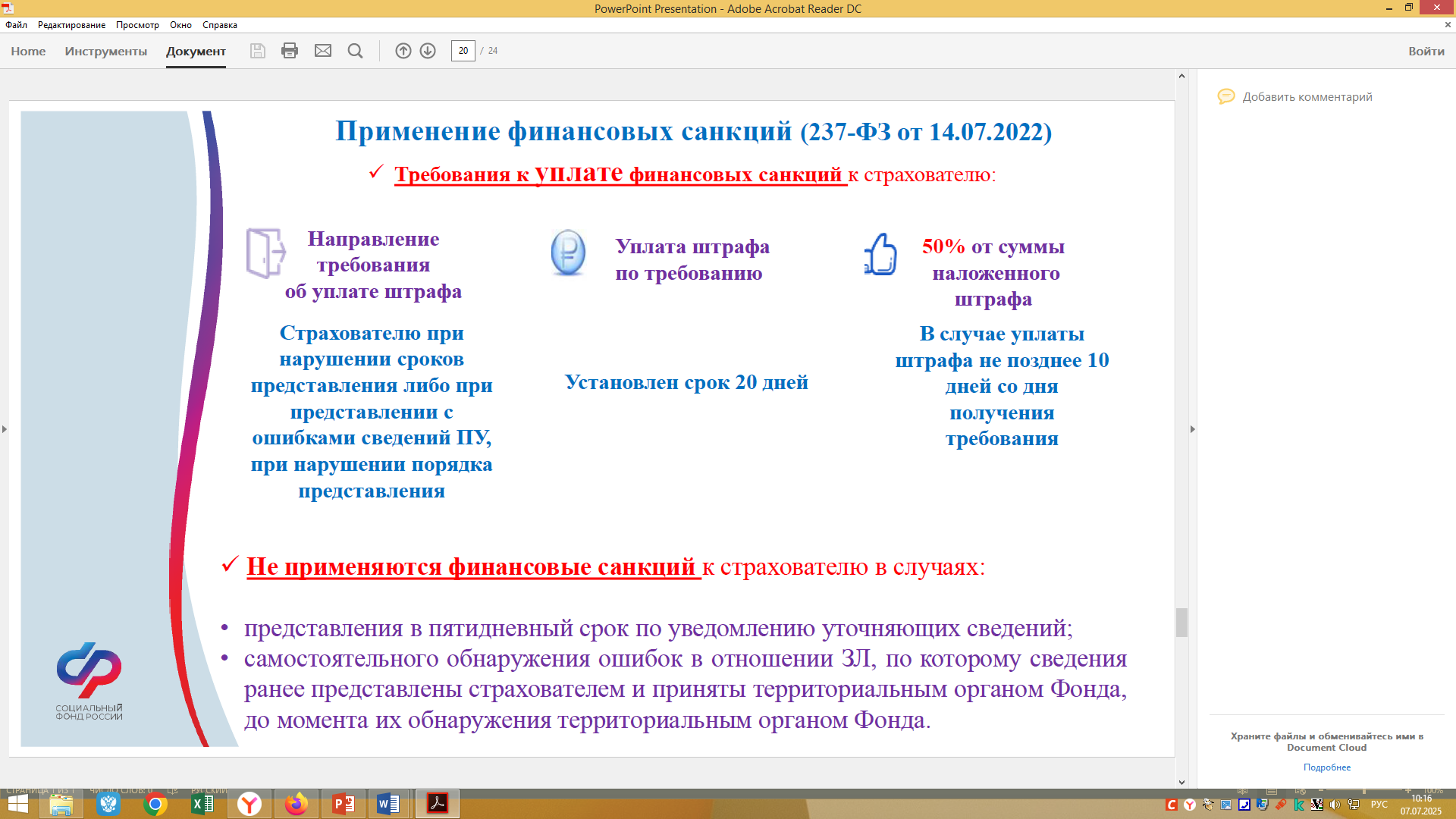 СПАСИБО ЗА ВНИМАНИЕ !